他们______他们的国家，参加了奥运比赛
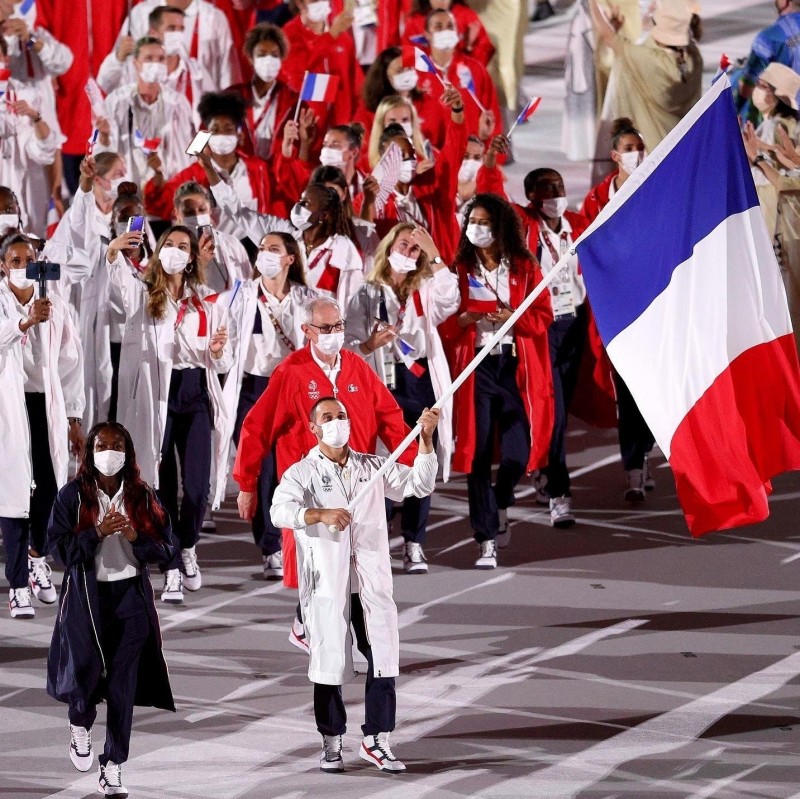 [Speaker Notes: 02]
看今天的云这么厚，等等_____会下雨。
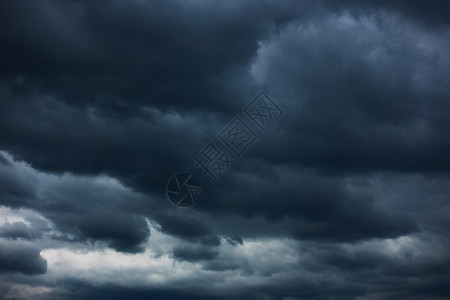 [Speaker Notes: 02]
他正把洗好的衣服______在衣架上晾干
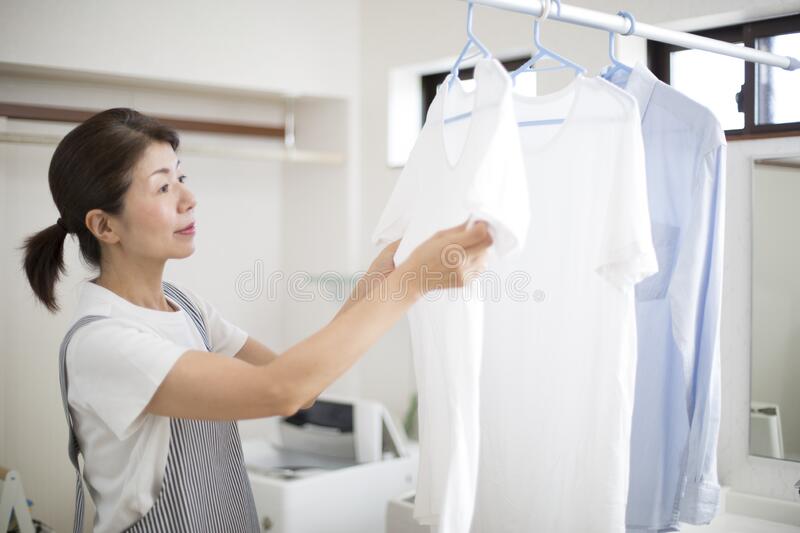 [Speaker Notes: 02]
他很____失去工作的人，时常会帮助他们找到下一份工作
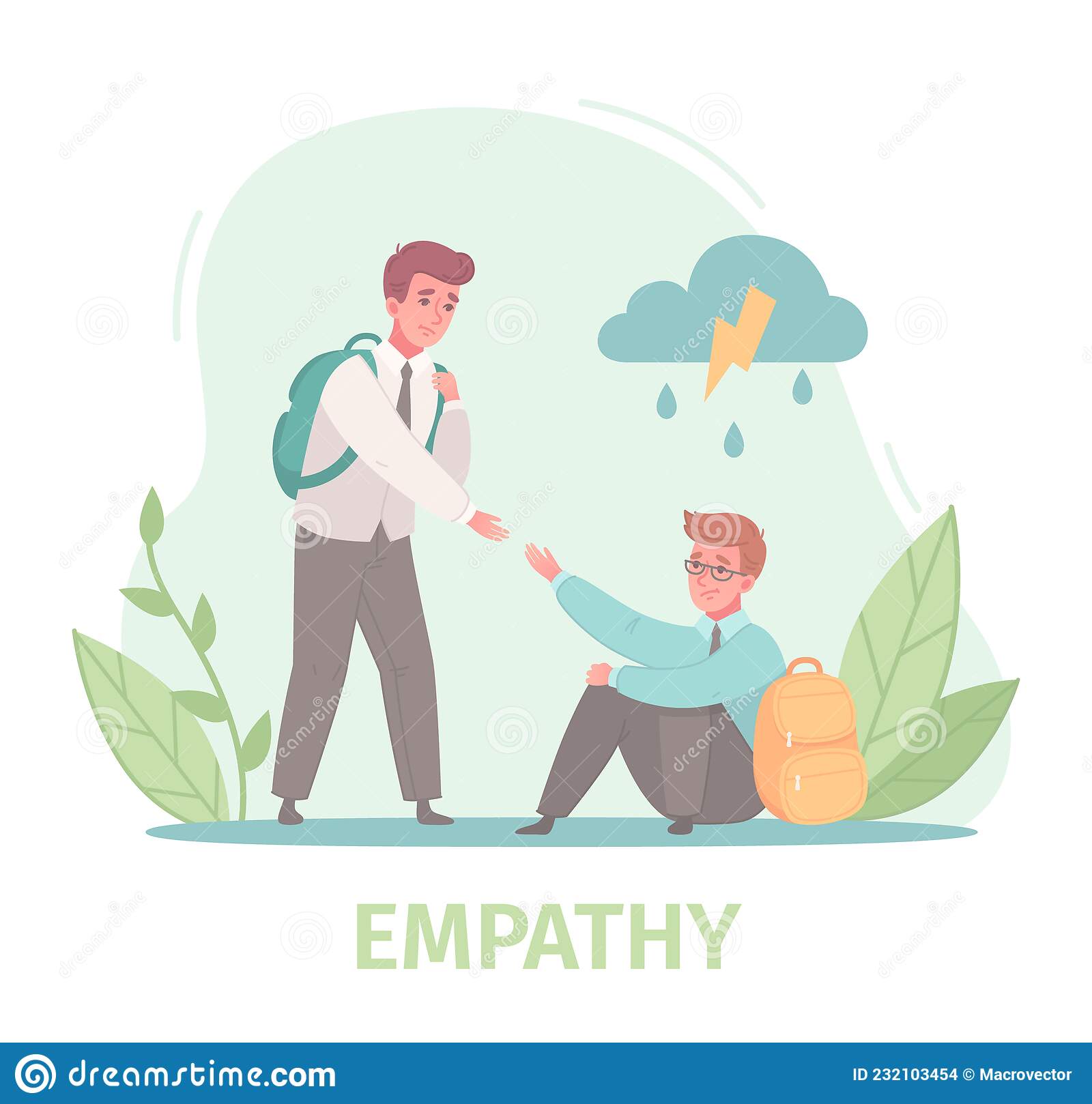 [Speaker Notes: 01(0406)]
<
他对自己没有多少信心，没有别人帮忙他____很难完成任务
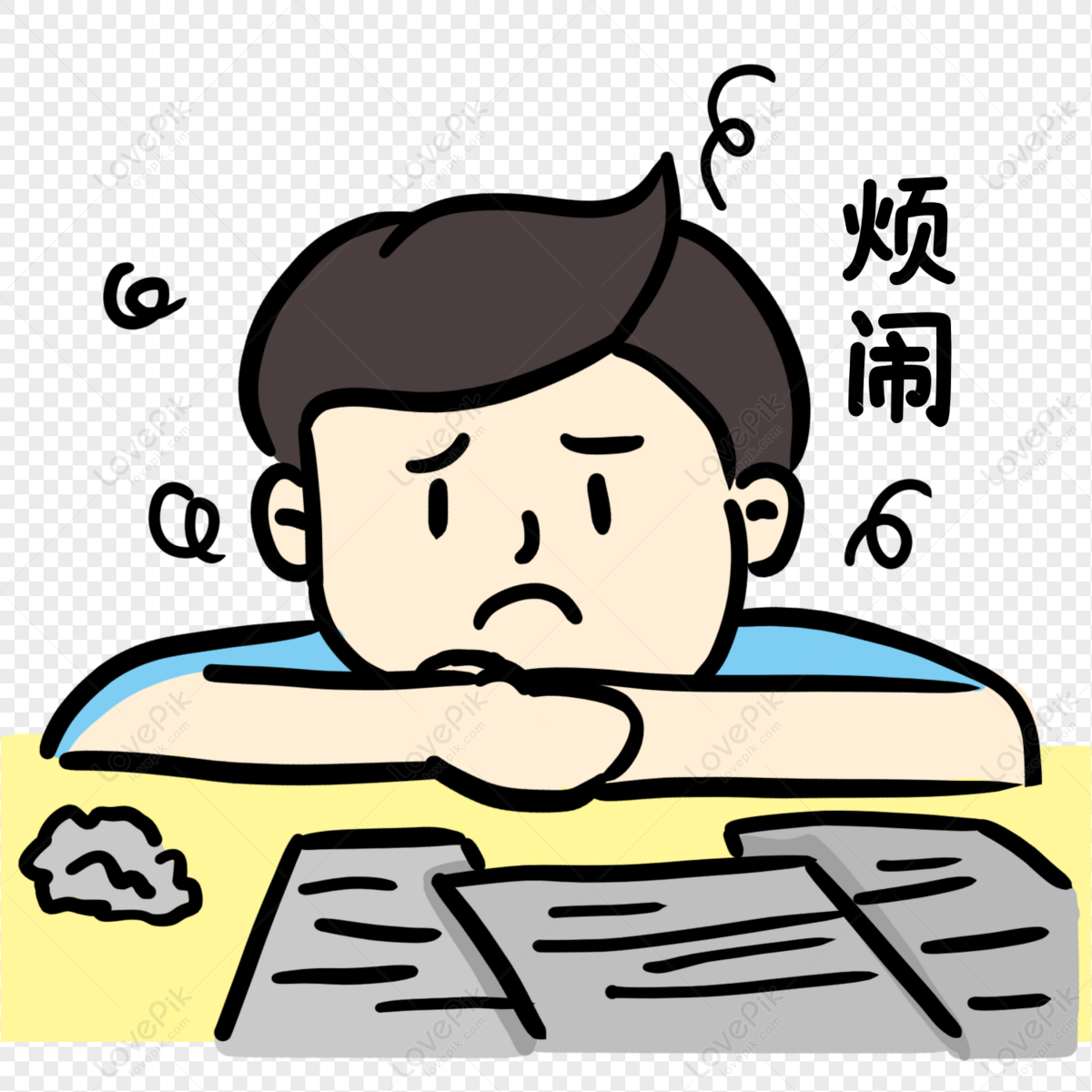 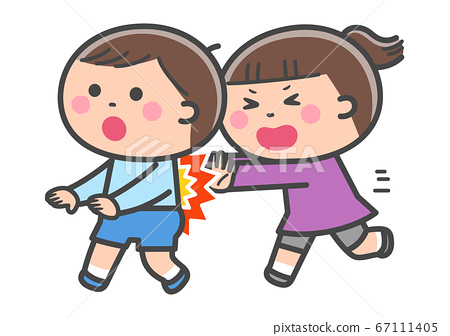 推.V
他决定今天先睡觉，所有的问题先推到明天再说
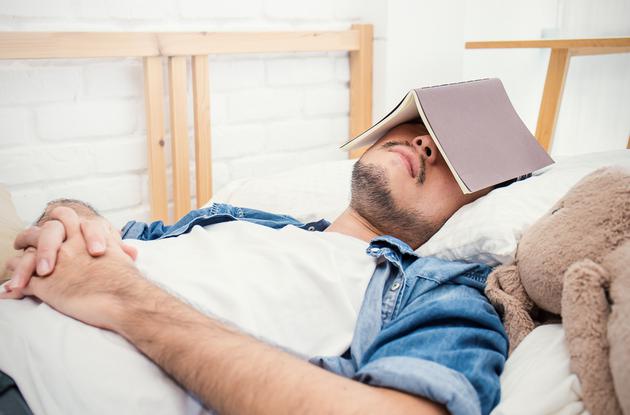 [Speaker Notes: 02]
推.V
因为新冠的问题，这个活动被推迟了好久
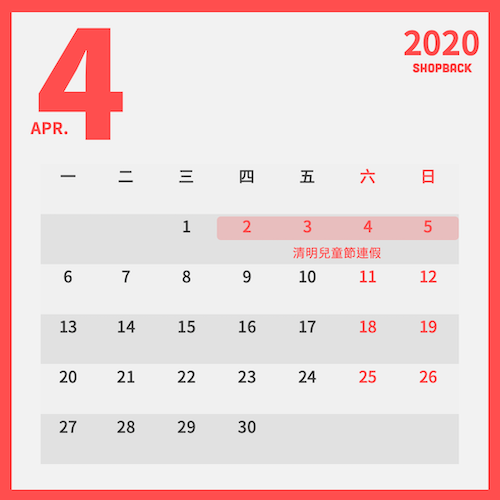 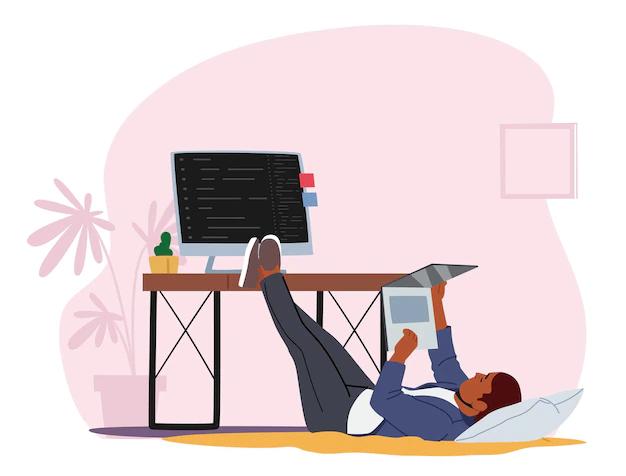 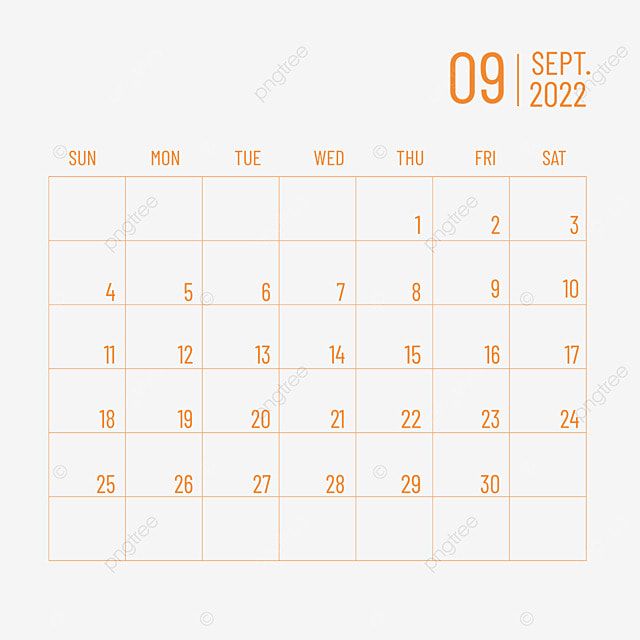 [Speaker Notes: 02]
你曾经有把什么事情推到好几天后的呢?
你曾经有什么活动因为新冠而被推迟的呢?
推.V
他把这份工作推掉了
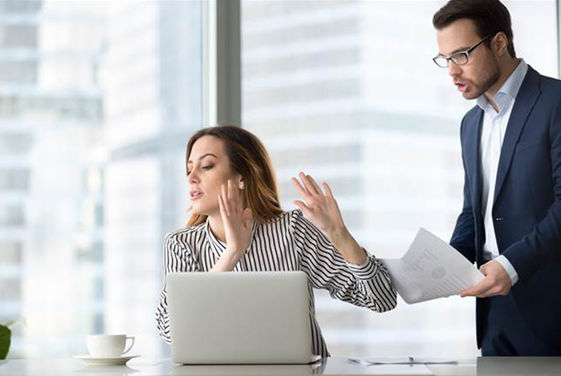 [Speaker Notes: 02]
你会推掉哪些工作呢?
怎么不失礼貌地推掉老板派来的工作呢?
小组:一个人当老板派工作其他人负责推掉老板派的工作，或推给其他人
预习.V
他在上这课之前就已经把这课预习完了
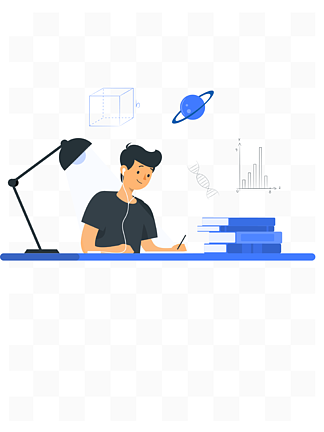 预习.V
她觉得在上课前预习，课后复习，
能够让学习的效果更好，但是她懒得做
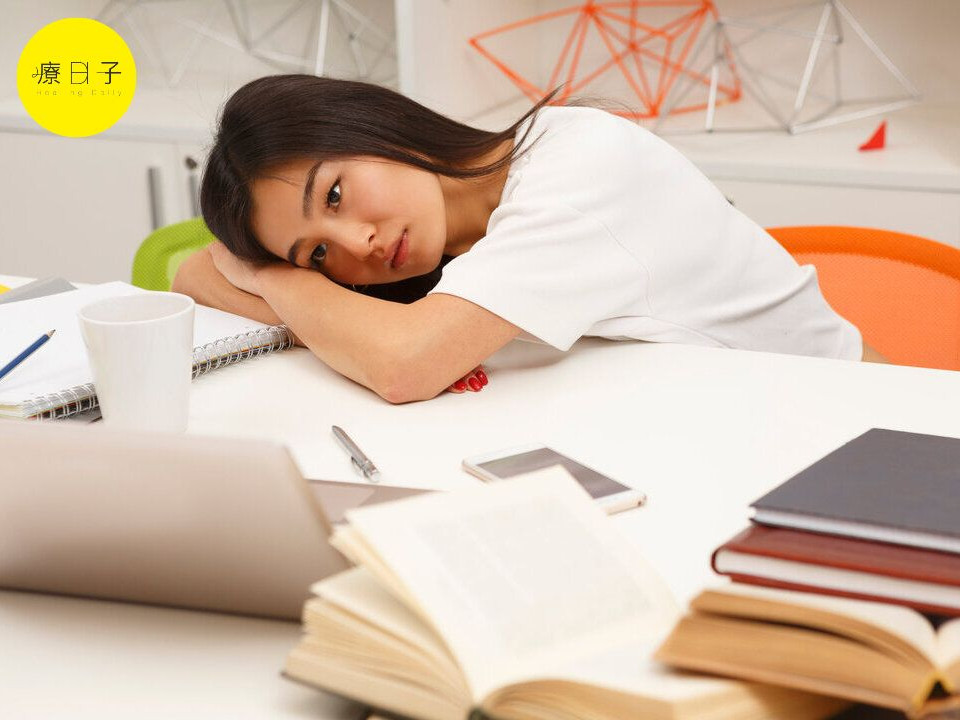 预习有哪些好处呢?
重点.N
老师特别说这一段是考试的重点，需要记得
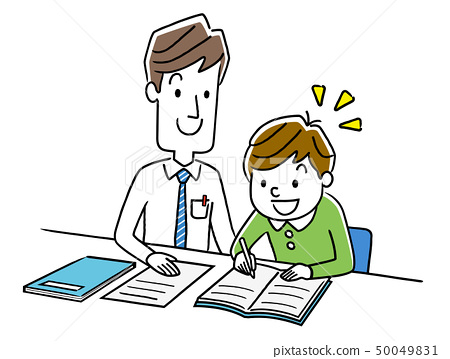 重点.N
他的问题是说话的时候容易找不到重点，
或是失去重点
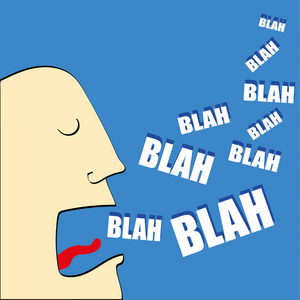 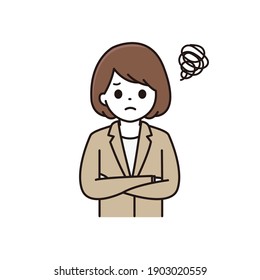 重点.N
他很容易能从教授的话中抓到重点，
因此学习效果很好
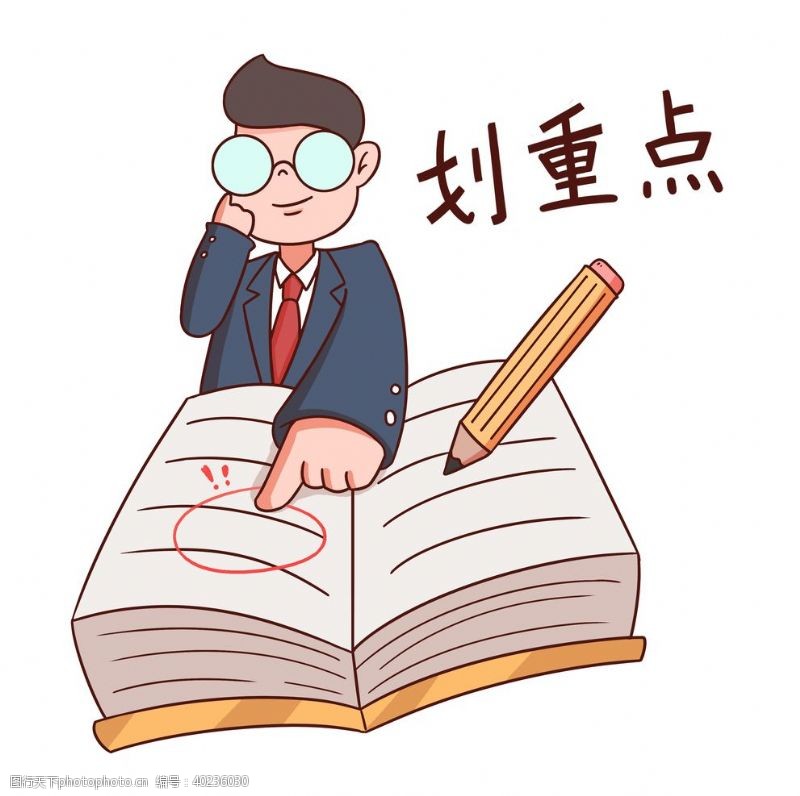 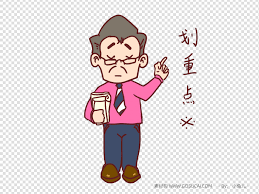 在看书或学习新知识时，你会怎么找到重点呢?
你觉得上大学的重点是什么呢?
马虎.ADJ
这个翻译公司在翻译的时候特别马虎，很多地方都
没有翻译对
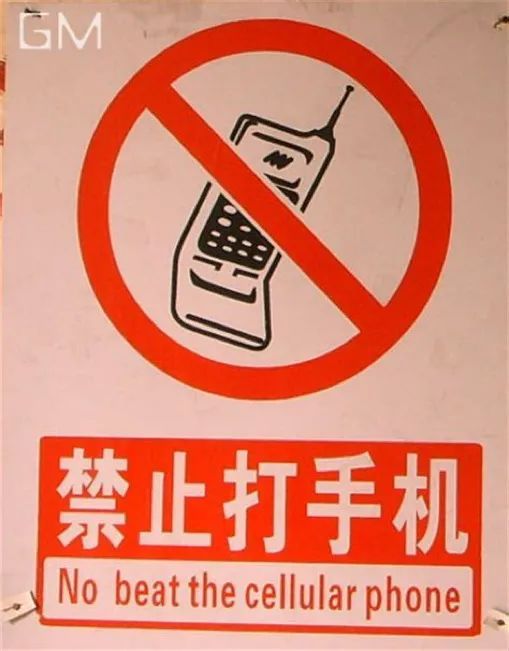 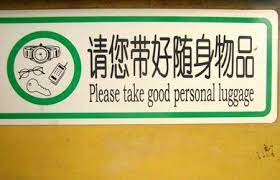 马虎.ADJ
他在考试的时候太马虎了，他在写答案的时候不小心
把第三题的答案填到第四题，之后的答案也全填错了
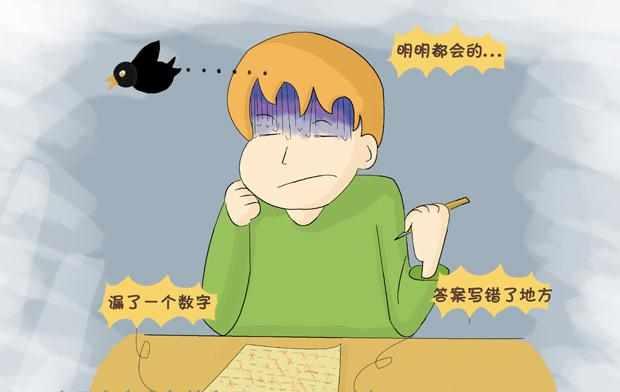 你觉得自己对待什么事情最马虎呢?
自信.ADJ
他很自信地表示自己能完成这个工作
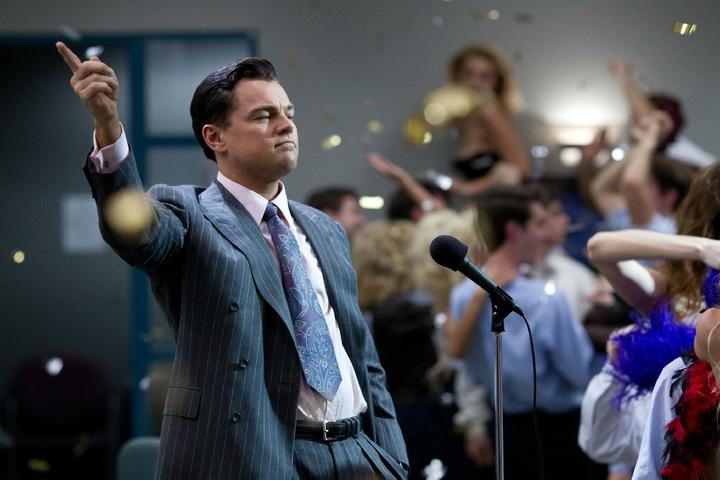 自信.ADJ
他在舞台上表现出非常自信的样子
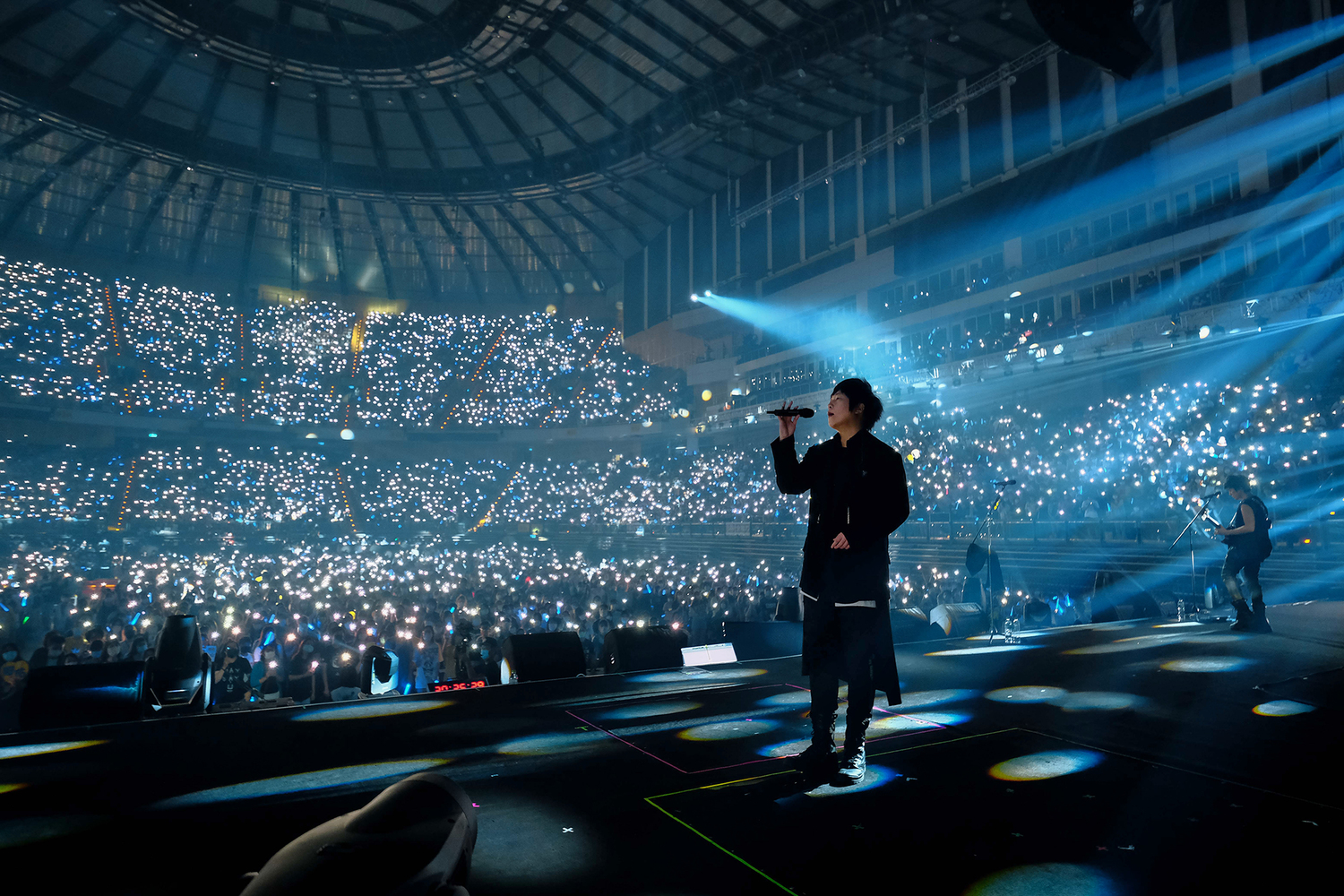 你在哪些地方或时候能表现得非常有自信呢?
拿……来说
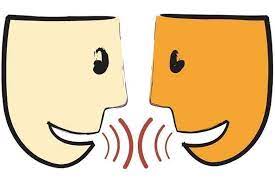 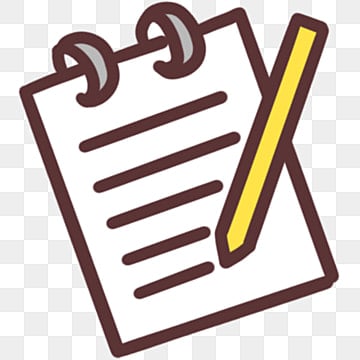 来说
concrete example
观点
拿
，
每个人学习的方式都不太一样，拿他来说，他就很喜欢在上课前预习课本
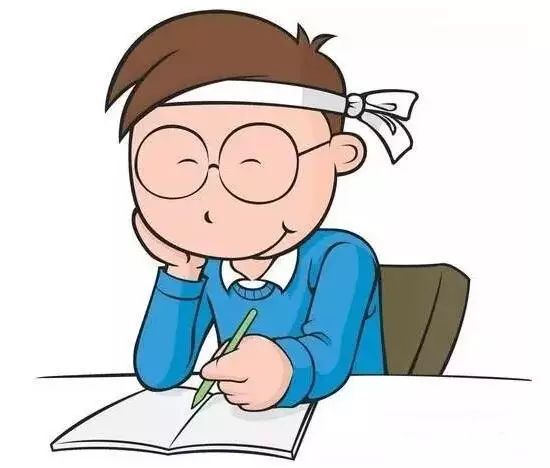 拿……来说
各地的天气差别很大，拿欧洲来说，布偶诺的天气就跟罗马的不太一样
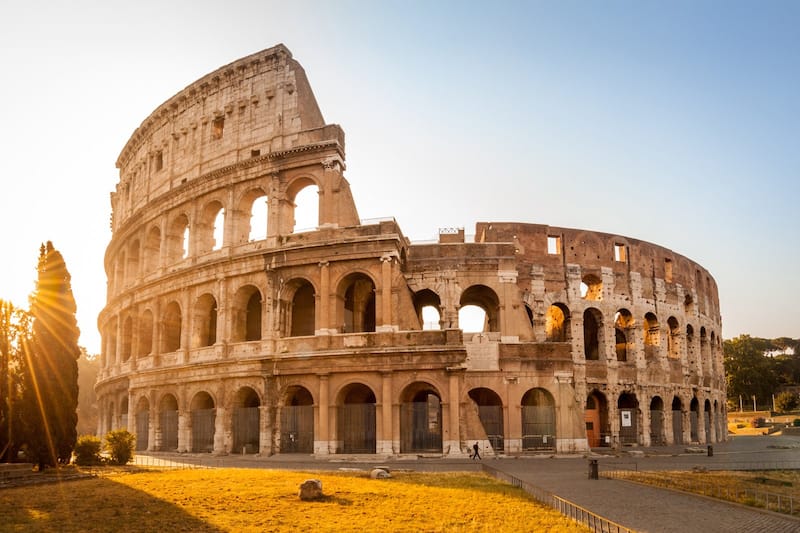 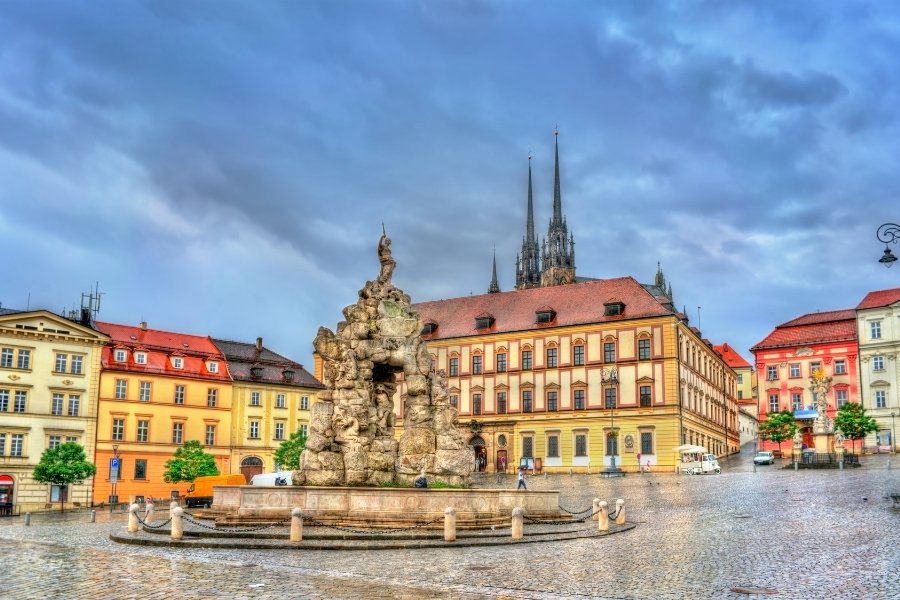 拿……来说
欧洲的交通很方便，拿布尔诺来说，这里就有很方便的公共交通
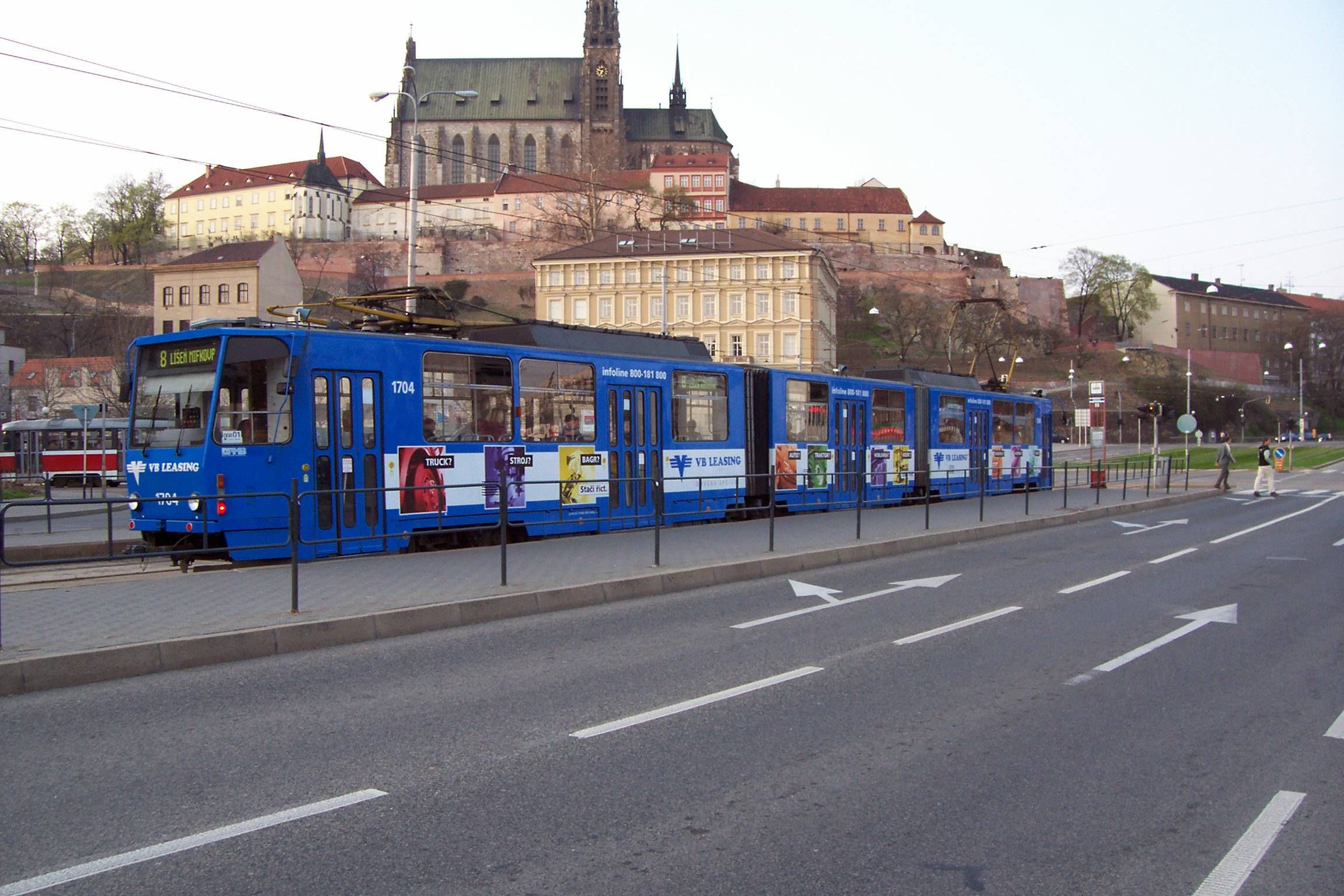 要怎么找到一篇文章的重点呢?
拿……来说
请问一下你的同学，对你们彼此来说，工作的意义是什么呢?
拿……来说
拿……来说
例如
比如
具体
正式
口语
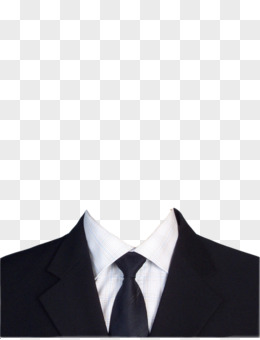 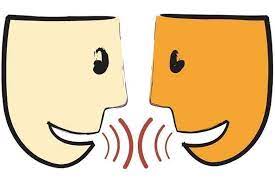 给出相同种类
不同种类
给出例子
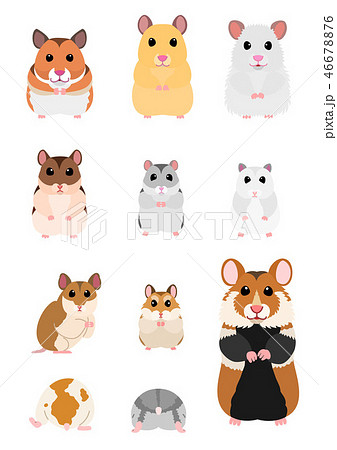 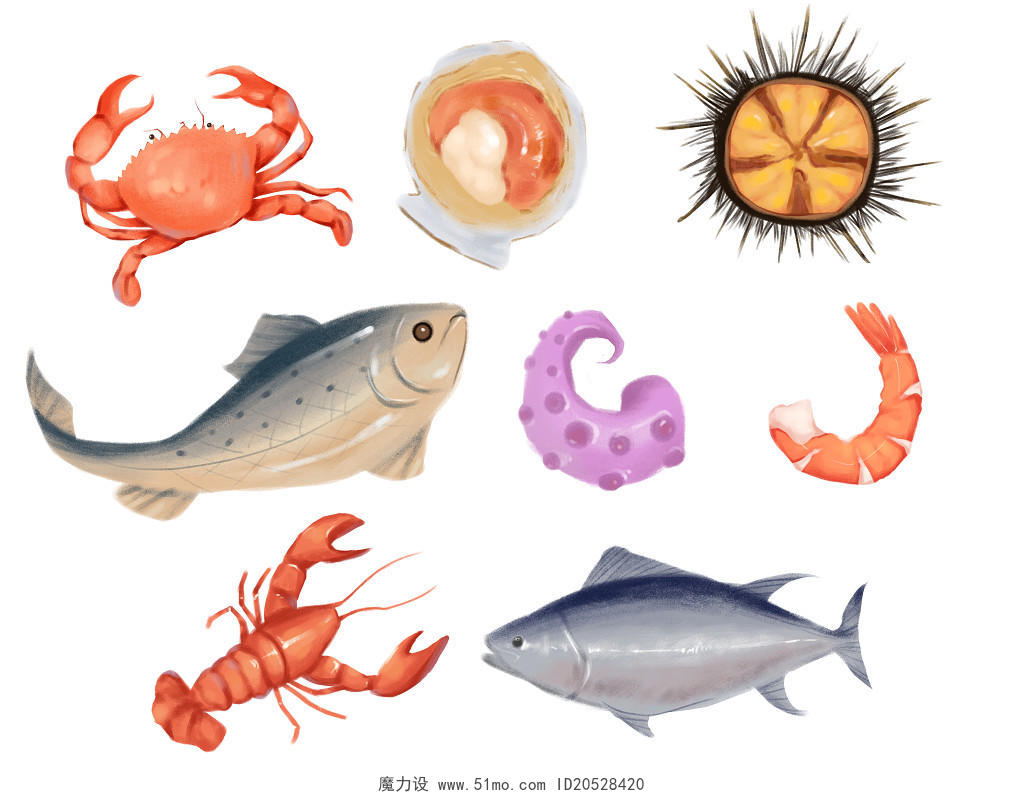 拿……来说
我在不同的季节喜欢吃不同的水果，
拿夏天来说，我喜欢吃西瓜
具体
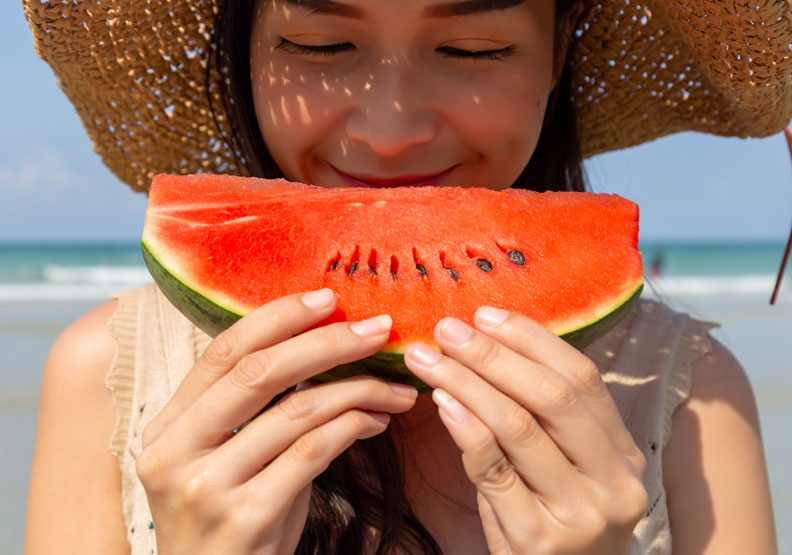 给出例子
例如
我喜欢吃很多水果，
例如:香蕉、苹果等等
比较正式
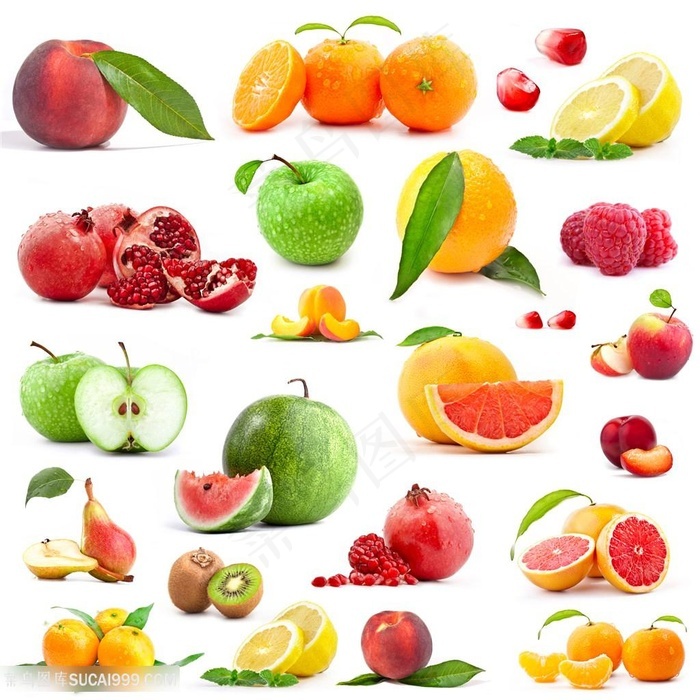 给出相同种类
比如
我们需要为了派对多准备一些东西，
比如饮料、点心等等
比较口语
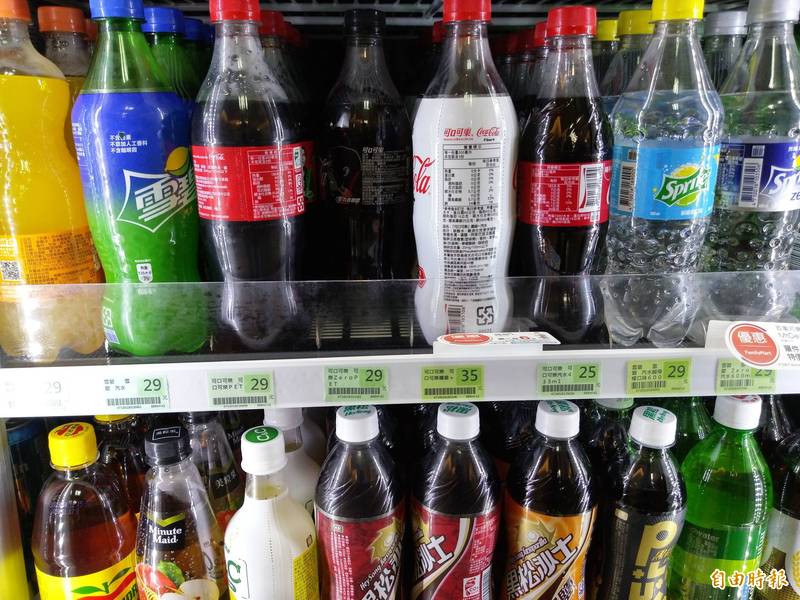 不同种类
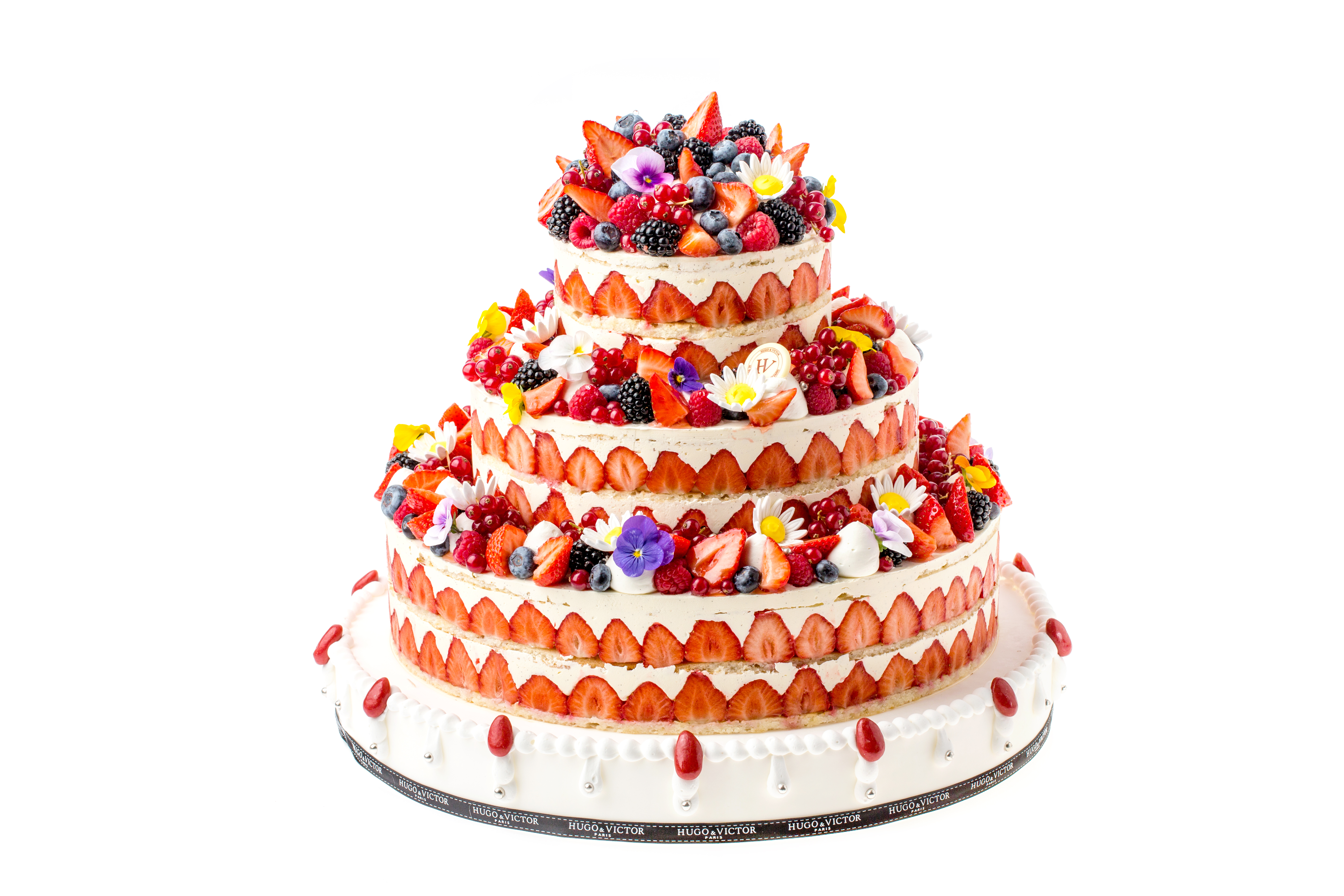 [Speaker Notes: 01(0412)]
冷静.ADJ
他是一个很冷静的人，遇到什么事情都不会乱
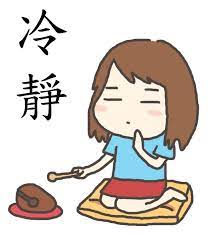 冷静.ADJ
你冷静一点!你已经喝太多了!
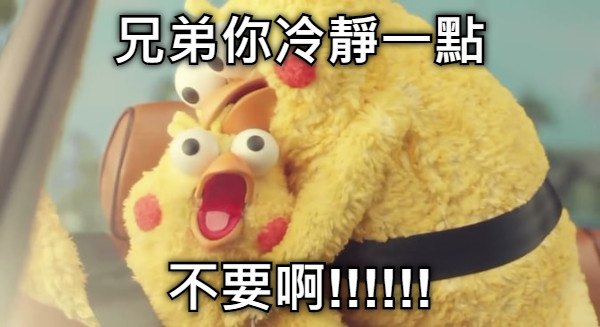 冷静.ADJ
她很少失去冷静，但知道自己被戴绿帽之后，
她完全控制不住
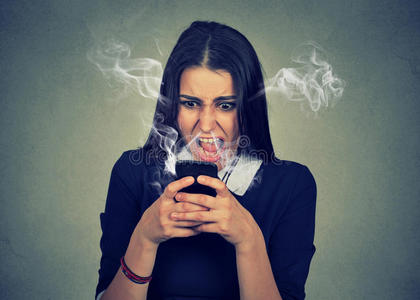 你觉得在什么时候冷静非常重要呢?
拿……来说
输.V
在上次比赛中，她输给了他
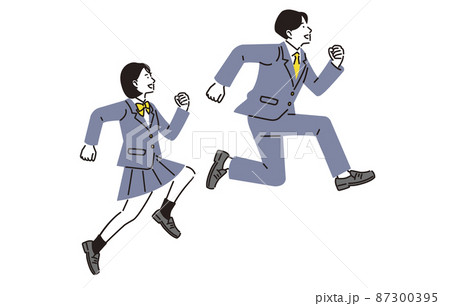 输.V
她不想输，为了不当输家，她非常努力的练习
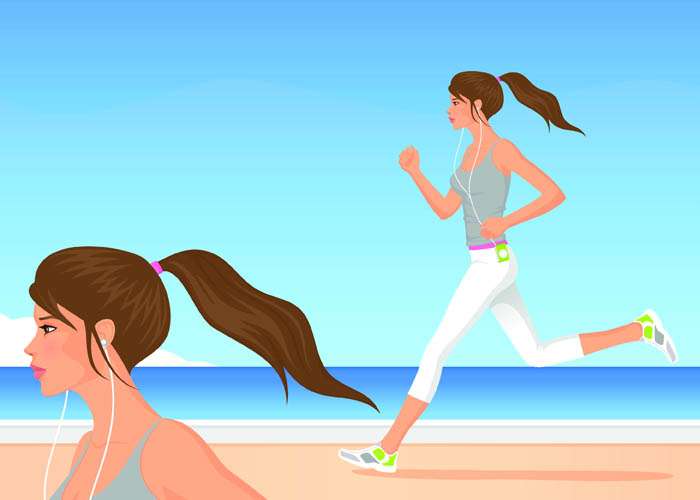 有哪些办法能避免输掉比赛呢?
输赢有什么意义呢?
重视.V
他的家人很重视音乐的教育，因此很早就安排他去学了钢琴
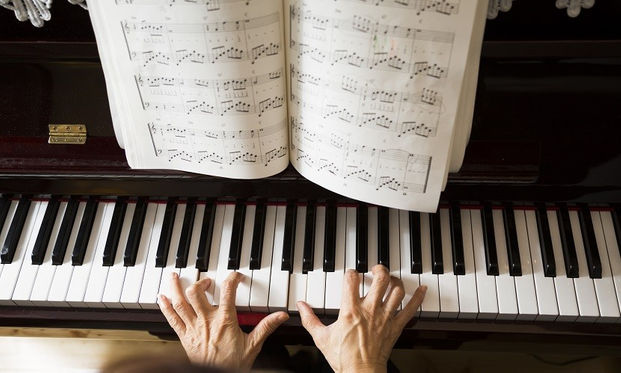 重视.V
那个教练很重视平时的练习，因此他们平常都很努力
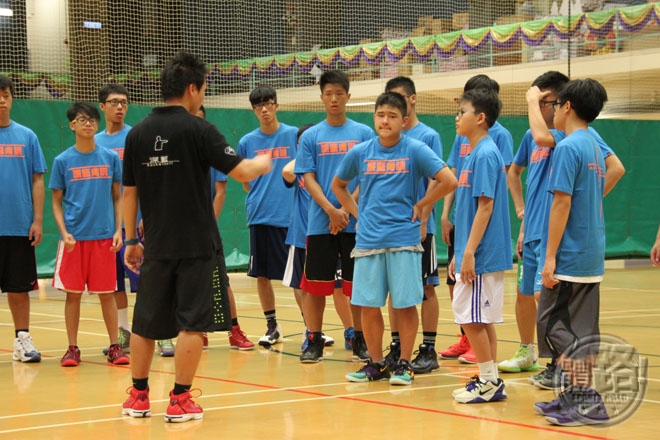 你重视哪些东西呢?